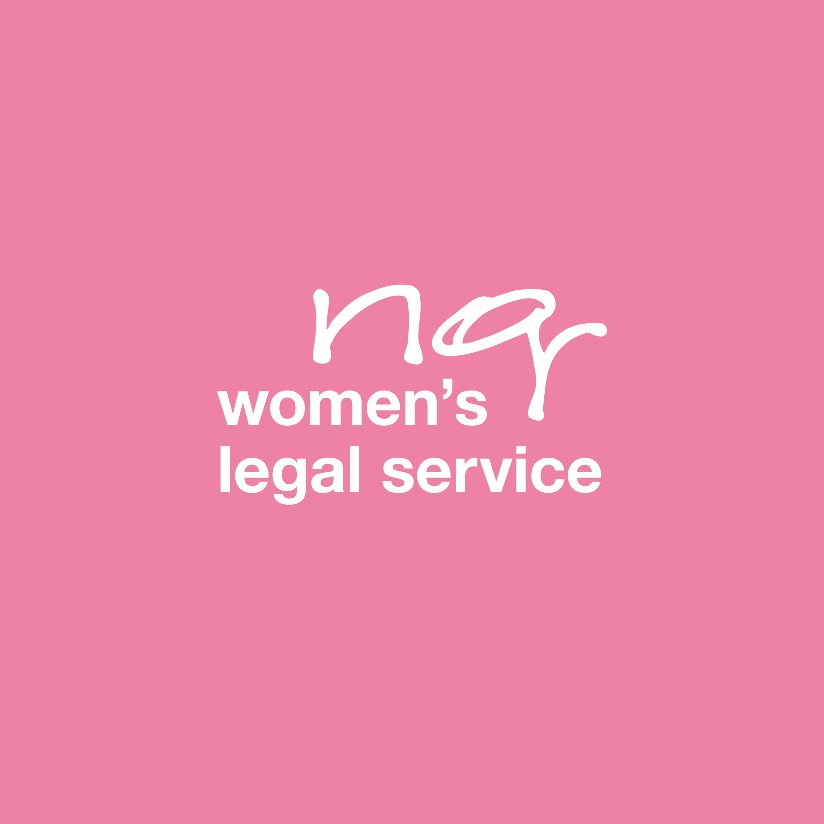 Trauma Informed Practice in Domestic Violence Matters
Samantha Ievers
Deputy Principal Solicitor
North Queensland Women’s Legal Service
1
What is trauma?
The Australian Psychological Society’s website contains useful information about what trauma is and the potential symptoms. 
https://psychology.org.au/for-the-public/psychology-topics/trauma 

“Very frightening or distressing events may result in a psychological wound or injury. This trauma can result in difficult in coping or functioning normally.”

“Everyone’s reaction to potentially traumatic experiences is different.” 

“Some people experience problems directly after the traumatic event or much later.”

“Potentially traumatic events are powerful and upsetting incidents that intrude into daily life. They are usually experiences which are life threatening or pose a significant threat to a person’s physical or psychological wellbeing. An event may have little impact on one person but cause severe distress in another.”
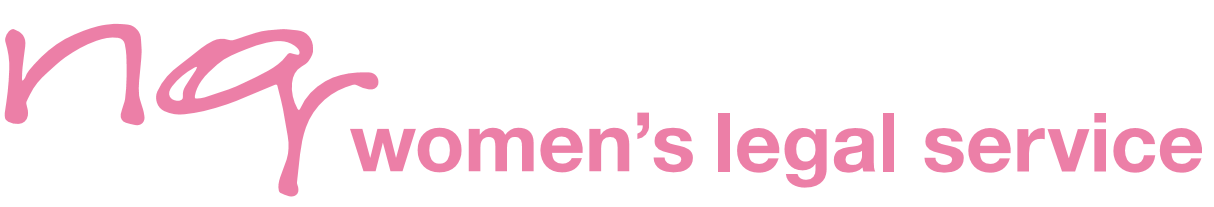 Potential symptoms of trauma
Taken from the Australian Psychological Society’s website: 
https://psychology.org.au/for-the-public/psychology-topics/trauma 


“Most people have strong emotional or physical reactions following experience of a traumatic event. For most, these reactions subside over a few days or weeks. For some, the symptoms may last longer and be more severe. This may be due to several factors such as the nature of the traumatic event, the level of available support, previous and current life stress, personality, and coping resources.”
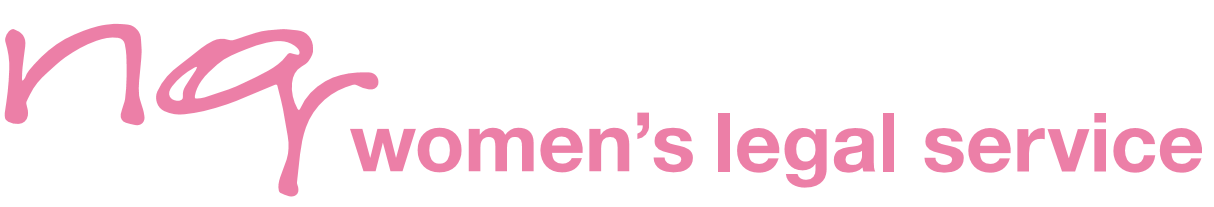 Potential symptoms of trauma(Continued)
Taken from the Australian Psychological Society’s website: 
https://psychology.org.au/for-the-public/psychology-topics/trauma 

“Physical symptoms can include excessive alertness (always on the look-out for signs of danger), being easily startled, fatigue/exhaustion, disturbed sleep and general aches and pains.”
“Cognitive (thinking) symptoms can include intrusive thoughts and memories of the event, visual images of the event, nightmares, poor concentration and memory, disorientation and confusion.”
“Behavioral symptoms can include avoidance of places or activities that are reminders of the event, social withdrawal and isolation and loss of interest in normal activities.”
“Emotional symptoms can include fear, numbness and detachment, depression, guilt, anger and irritability, anxiety and panic.”
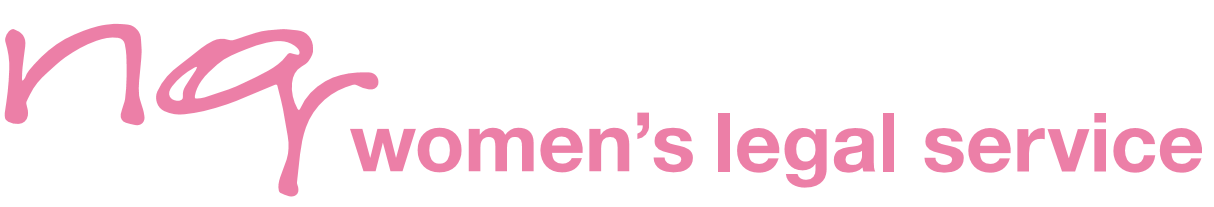 What is trauma informed practice?
Blue Knot Foundation –for resources, information and training  https://professionals.blueknot.org.au/professional-development-training/training-for-individuals/ 

Dr Cathy Kezelman AM and Dr Pam Stavropoulos, President and Head of Research - Blue Knot Foundation (2016) ‘Trauma and the Law: Applying Trauma-Informed Practice to Legal and Judicial Contexts’ (2016), page 6:  

“Becoming trauma-informed means being attuned to all aspects of a service and how it is delivered (i.e. formal and informal; from policy and procedure, to first contact interactions and the manner in which clients are engaged.”
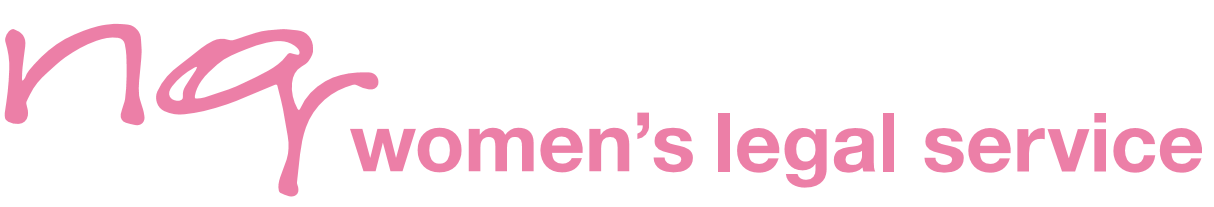 What is trauma informed practice?(Continued)
Dr Cathy Kezelman AM and Dr Pam Stavropoulos, President and Head of Research - Blue Knot Foundation (2016) ‘Trauma and the Law: Applying Trauma-Informed Practice to Legal and Judicial Contexts’ (2016), pages 5, 6: 
Core principles of trauma-informed practice
“Basic knowledge of the impacts of stress on the brain and body”
“Consistent emphasis on safety, trustworthiness, choice, collaboration and empowerment (emphasis on doing with rather than for or to)”
“Consistent emphasis on the way in which a service is provided (i.e. the ‘how’ as much as the ‘what’; the context in which services are delivered, not just what the service is)”
“Consistent emphasis on what may have happened to a client, rather than what is ‘wrong’ with client/s”
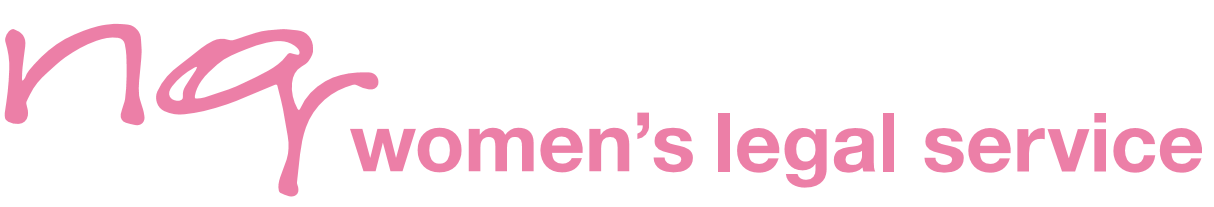 What is trauma informed practice?(Continued)
Dr Cathy Kezelman AM and Dr Pam Stavropoulos, President and Head of Research - Blue Knot Foundation (2016) ‘Trauma and the Law: Applying Trauma-Informed Practice to Legal and Judicial Contexts’ (2016), pages 5, 6: 
Core principles of trauma-informed practice (continued)
“Recognition that ‘difficult’ behaviour and/or ‘symptoms’ may be the product of coping mechanisms and attempted self-protection in light of prior adverse experiences. If not seen through the lens of trauma, client behaviour is ‘often and inappropriately labelled as pathological, when [it] should instead be viewed as adaptations a person has had to make in order to copy with life’s circumstances’” 
(citing Melanie Randall & Lori Haskell, ‘Trauma-Informed Approaches to Law: Why Restorative Justice Must Understand Trauma and Psychological Coping’, The Dalhousie Law Journal (Fall 2013), p. 508) 
“A ‘strengths-based’ approach which acknowledges people’s skills, notwithstanding the enormity and effects of overwhelming experiences with which they may be struggling” 
(citing Melanie Randall & Lori Haskell, ‘Trauma-Informed Approaches to Law: Why Restorative Justice Must Understand Trauma and Psychological Coping’, The Dalhousie Law Journal (Fall 2013), p. 509)
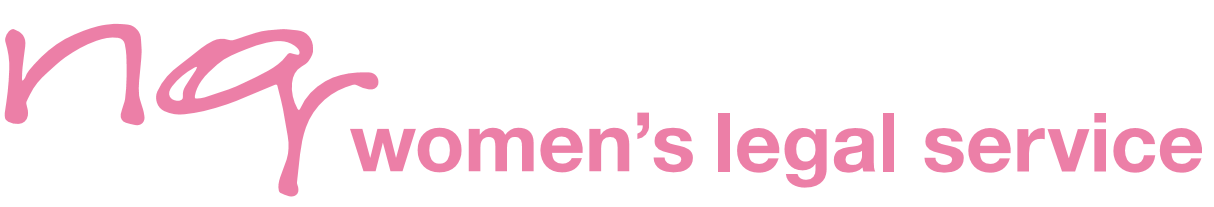 Impact of trauma & DFV on clients
Remember – everyone will respond differently to trauma and FDV. 

We must consider how we provide advice and how we assist clients, not merely what our advice will be and what our legal strategy will be. 

Clients who have been affected by trauma and DFV are not ‘difficult’ – viewing clients in this manner places responsibility on them for what has happened to them.
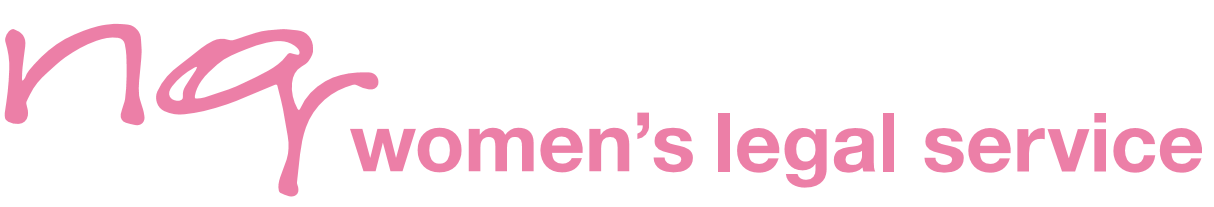 Impact of trauma & DFV on clients(Continued)
Clients affected by trauma and FDV may:
Be emotional, angry, physically shaking. 
Find it challenging to provide instructions. 
Not disclose an event/s or incident/s. 
Present as withdrawn or uninterested, or struggle to focus.
Find decision-making difficult. 
Be overwhelmed and find it challenging to absorb information. 
Speak in a matter-of-fact manner. 
Be suspicious. 
Justify, excuse and/or minimise the traumatic event/s or DFV, or even take on responsibility.
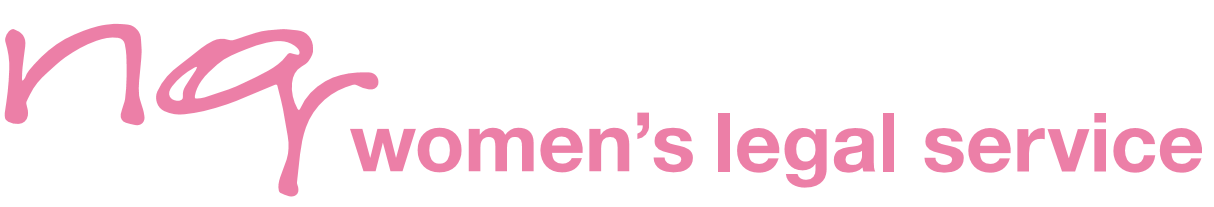 Supporting clients
Special Taskforce on Domestic and Family Violence in Queensland, Not Now, Not Ever: Putting an End to Domestic and Family Violence in Queensland (2015):
https://www.publications.qld.gov.au/dataset/not-now-not-ever/resource/533db62b-b2c9-43cc-a5ff-f9e1bc95c7c7 

“Alarmingly, the Taskforce heard many stories where the workings of the law and justice system (police and courts) only serve to further victimize or marginalise victims.”

“The vulnerability of victims and survivors of domestic and family violence needs to be placed at the forefront.”

“… victims need to be better supported through the complex legal system…” 

“The Taskforce believes that those dealing with domestic and family violence cases must fully understand and be responsive to the complex nature of such cases. The vulnerability of victims of domestic violence needs to be accounted for and the law needs to be more accessible.”
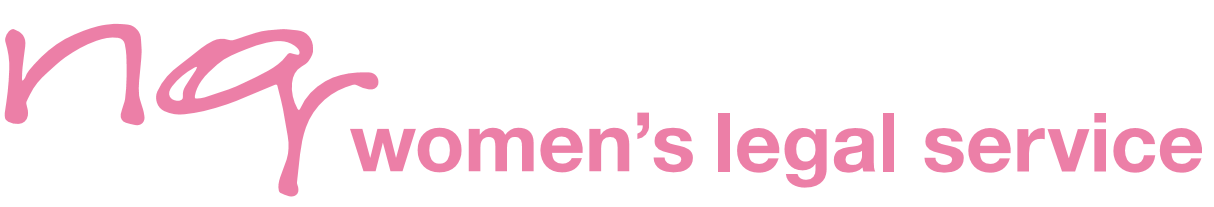 Supporting clients(Continued)
Education about trauma and domestic & family violence + trauma-informed practice. 
Don’t make assumptions about what act of DFV is most triggering or has had the most impact on a client. 
Use plain English and test understanding. Encourage questions and discussion.
Follow-up in writing. Provide a written list of ‘next steps’. 
Focus on the client & look for non-verbal cues that they are anxious, struggling with the conversation or not understanding. 
Pause for a break. 
Prioritise the client’s wellbeing. 
Encourage the use of support people. 
Explain why questions are asked or information is required. 
Building a trusting relationship takes time, as does decision-making.
Explain what to expect at court – beyond merely the outcome. 
Acknowledge the DFV or trauma.  
Remove responsibility from the victim.
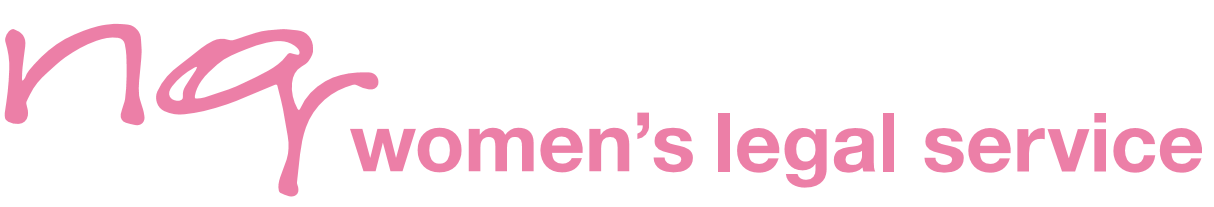 Questions?
12